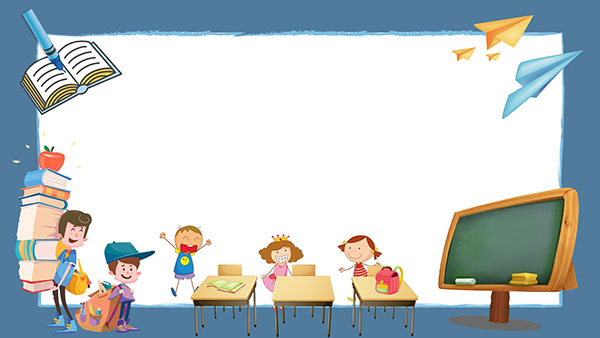 REVIEW (From Unit 1 to Unit 5)
Contents
2
2
1
1
3
3
Reading
Listening
Warm-up
5
5
4
4
Writing
Fun corner and wrap-up
2
1
1
Warm-up
Sing
3
2
2
Listening
5
5
Task 1. Listen and put a tick ( ) or a cross ( ) in the box. There are two examples.
✔
✘
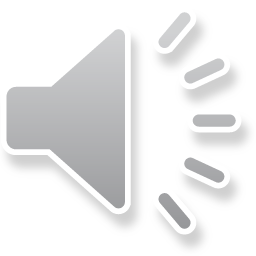 Example:
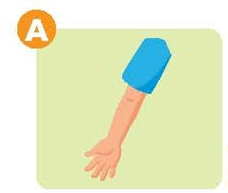 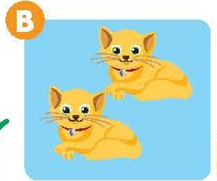 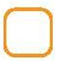 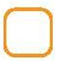 ✘
✔
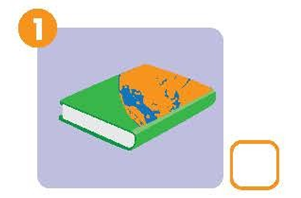 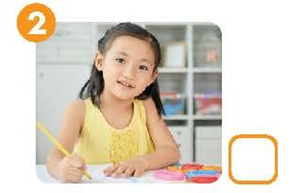 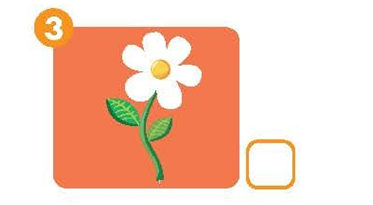 ✘
✔
✘
Task 2. Listen and tick the box. There is one example.
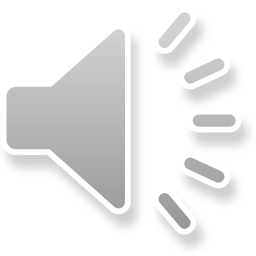 Example:
4
✔
✔
This is my brother.
Touch your head.
Touch your leg.
This is my father.
6
5
This is a bear.
It’s yellow.
✔
✔
This is my monkey.
It’s red.
3
3
Reading
Task 3. Look and read. Put a tick          in the box. There is a example.
(✔)
Example:
1
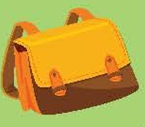 This is my brother.
It’s a book.
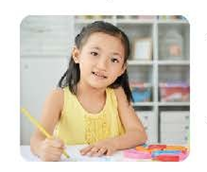 ✔
It’s a bag.
✔
This is my sister.
2
3
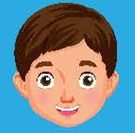 It’s blue flower.
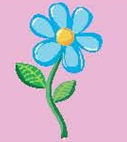 ✔
Touch your leg.
Touch your head.
It’s pink flower.
✔
4
3
Writing
Task 4.
Look and draw lines. There is one example.
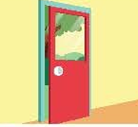 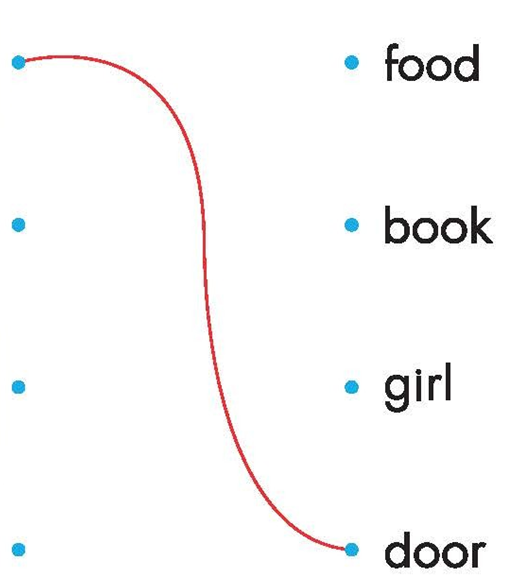 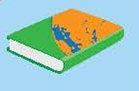 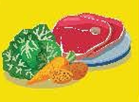 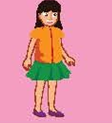 5
5
Fun corner and wrap-up
Guessing game
12
[Speaker Notes: Step 1: Divide the class into 4 teams.
Step 2: Invite 1 pupil from each team to come to the front and say aloud the answer. If correct, give points for the teams.
Step 3: Encourage pupils to practise speaking English.
Step 4: Give points for pupils.]
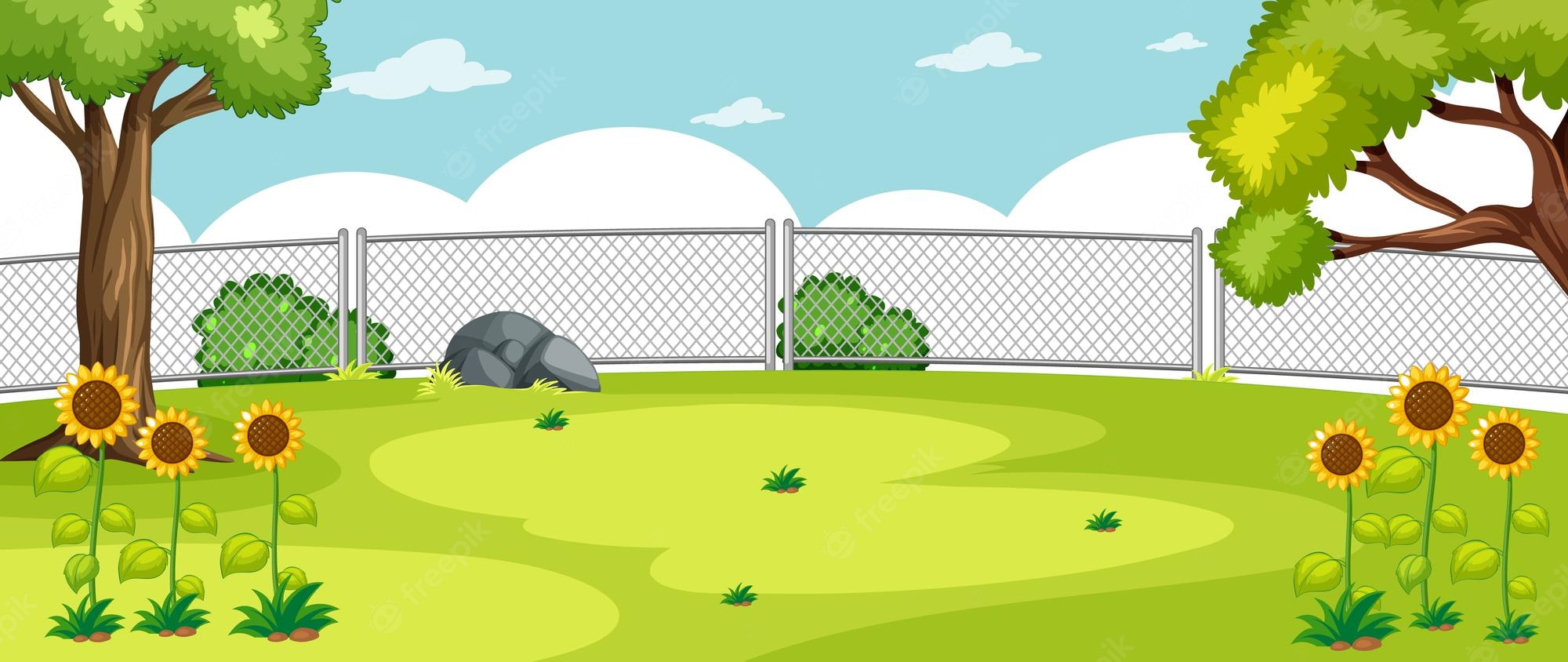 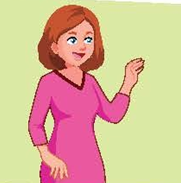 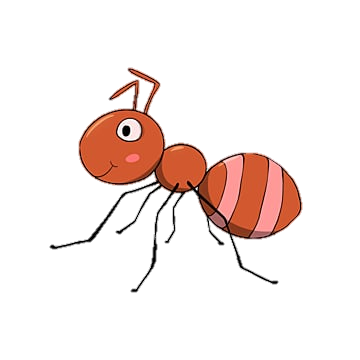 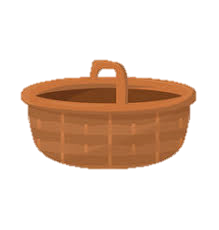 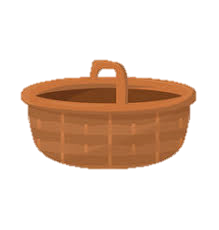 father
mother
13
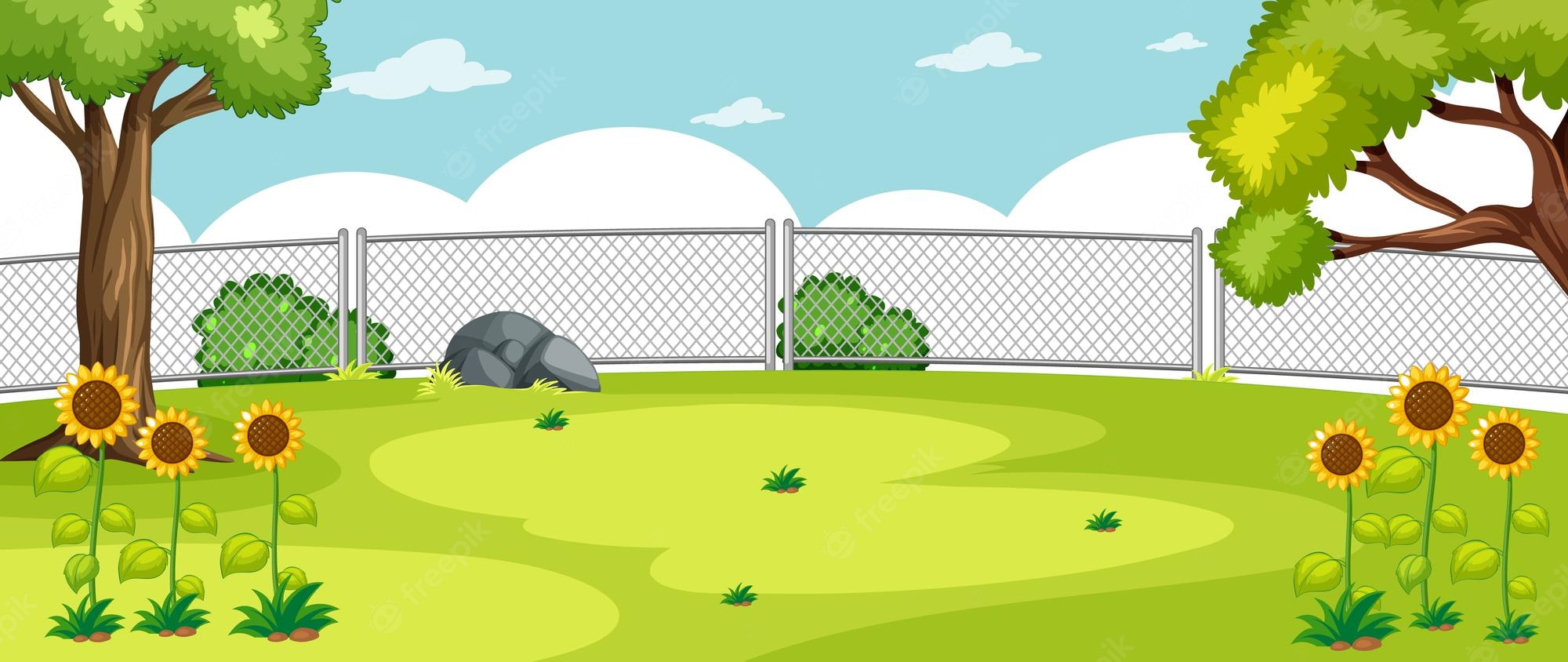 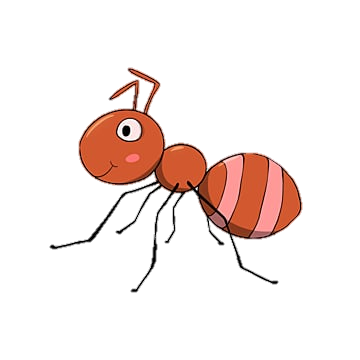 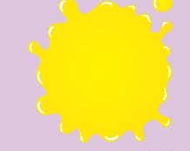 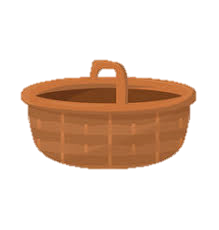 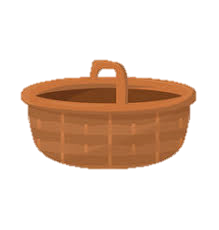 yellow
red
14
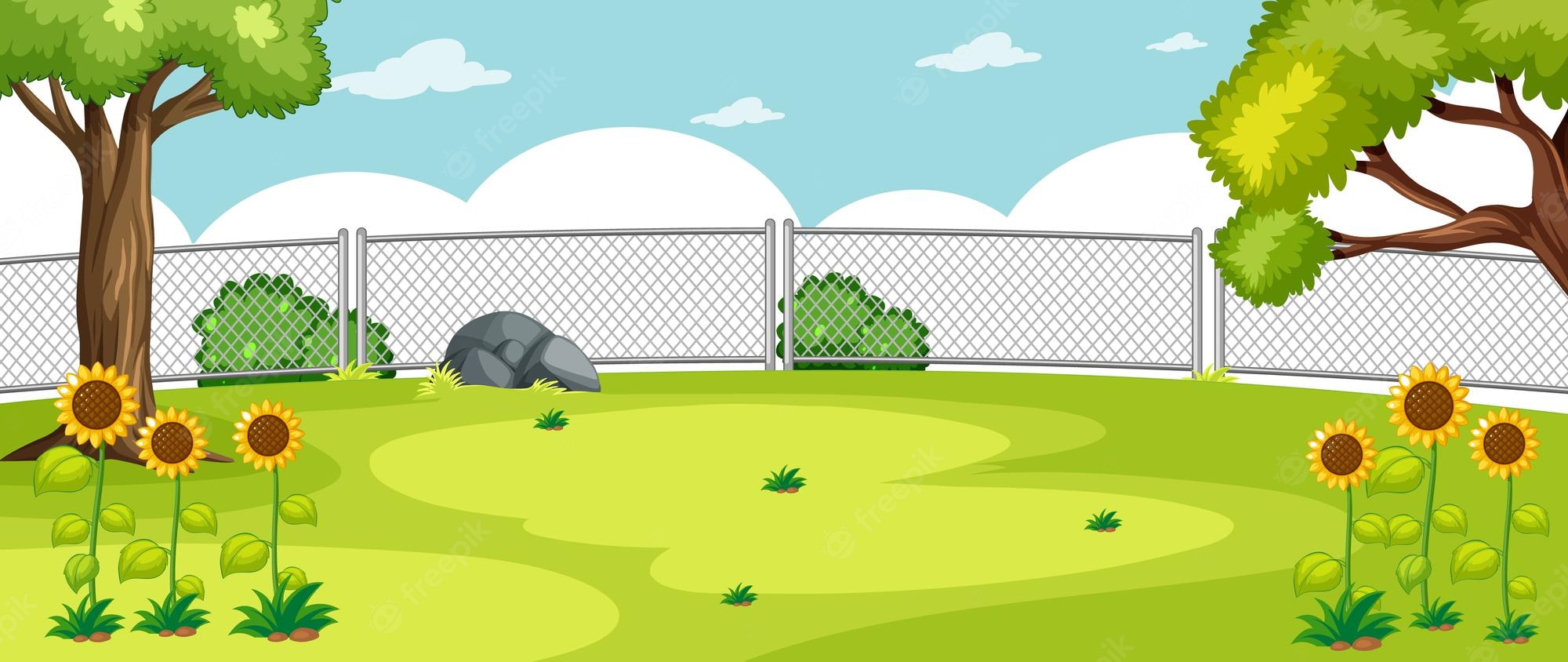 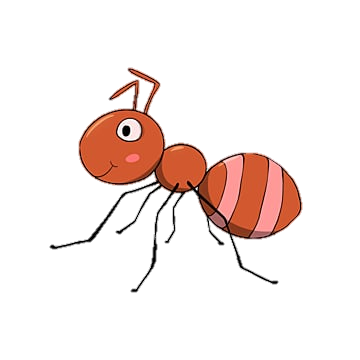 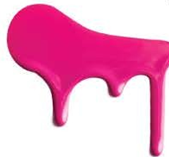 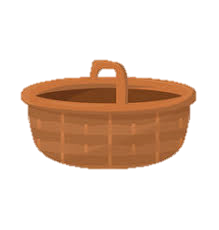 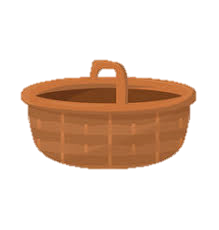 white
pink
15
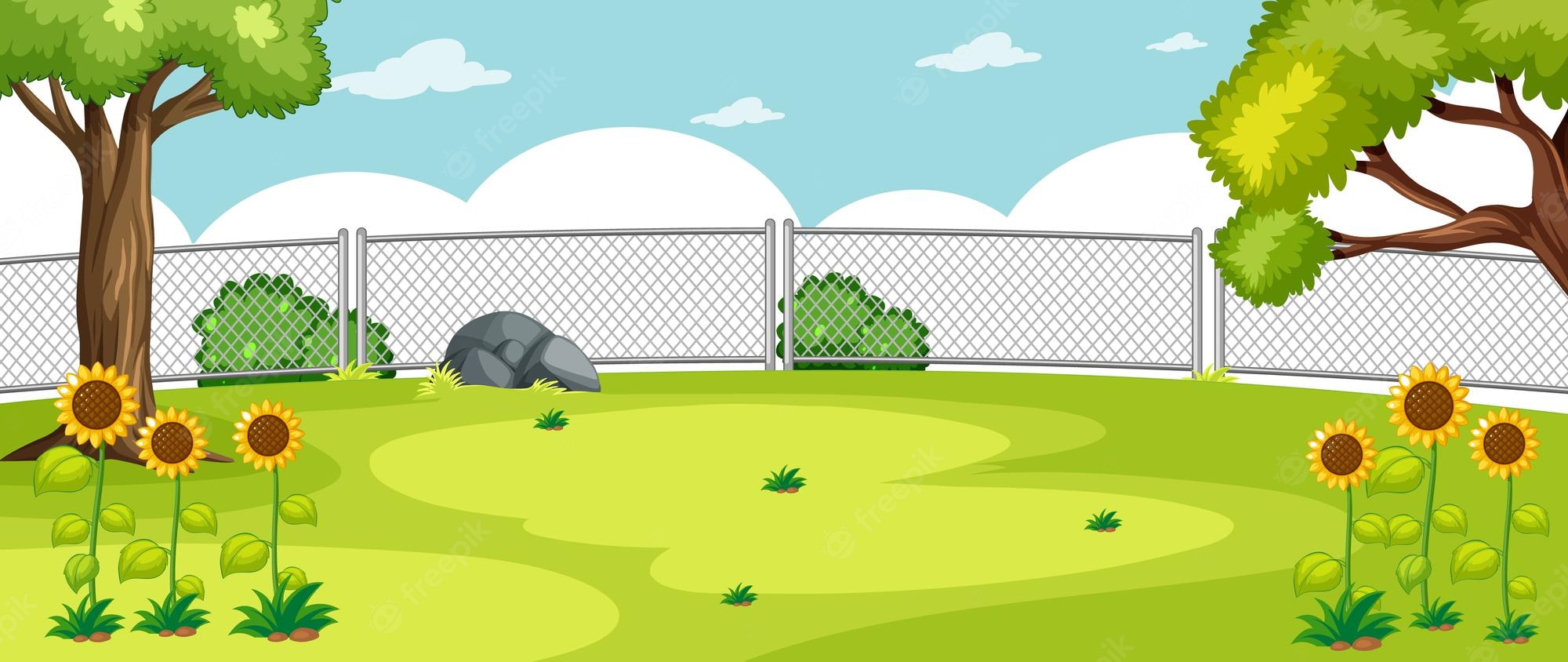 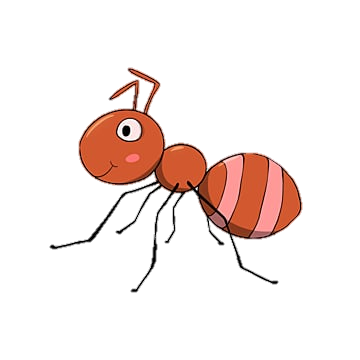 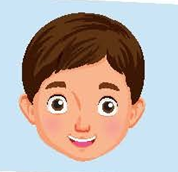 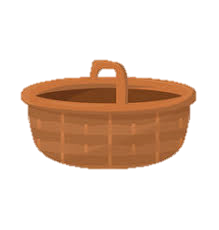 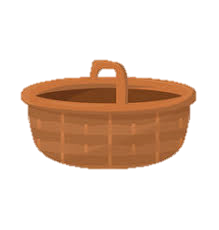 arm
head
16
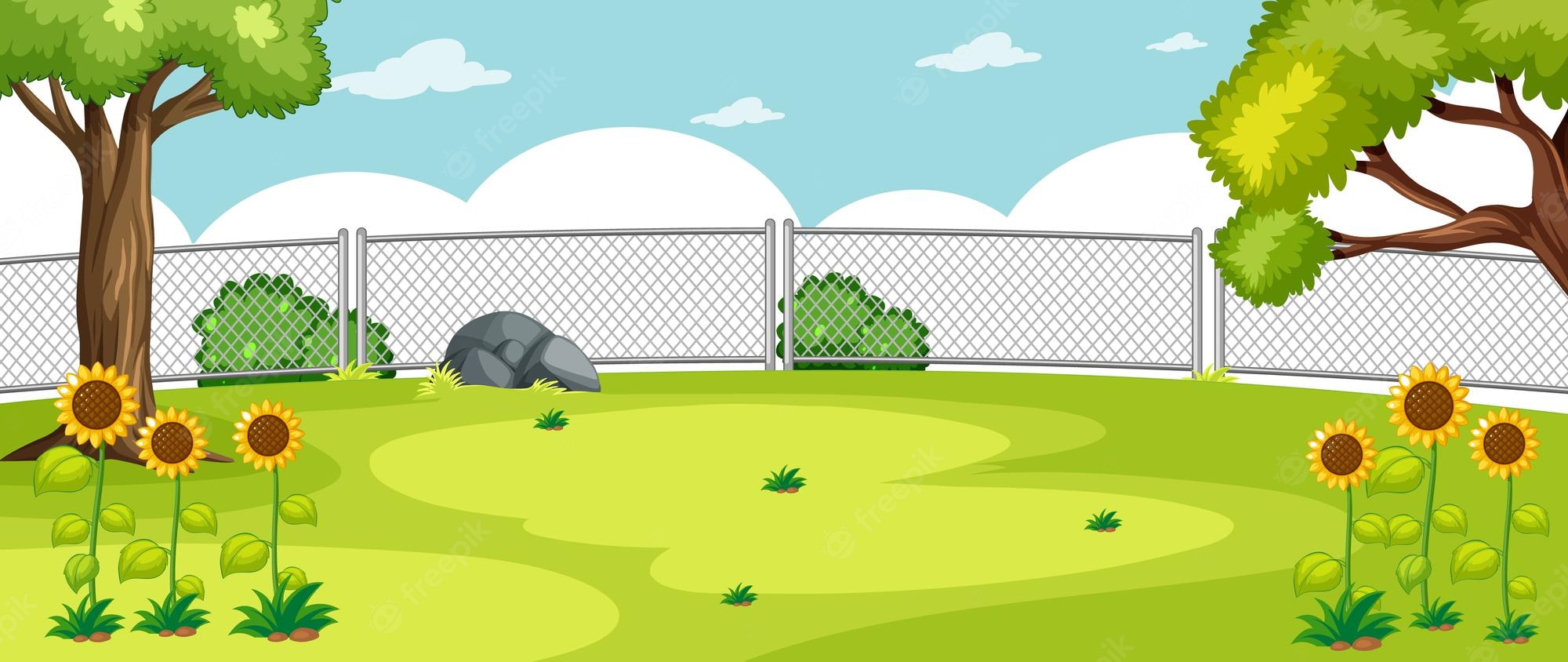 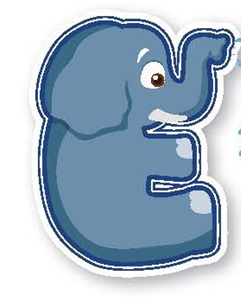 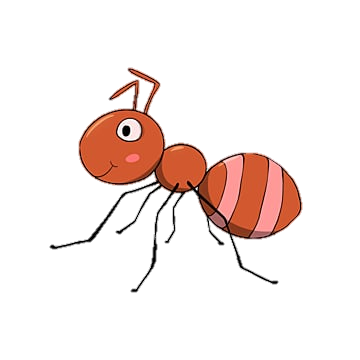 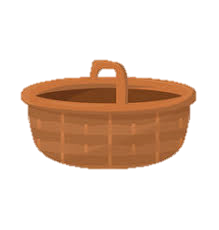 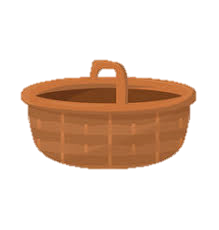 elephant
monkey
17
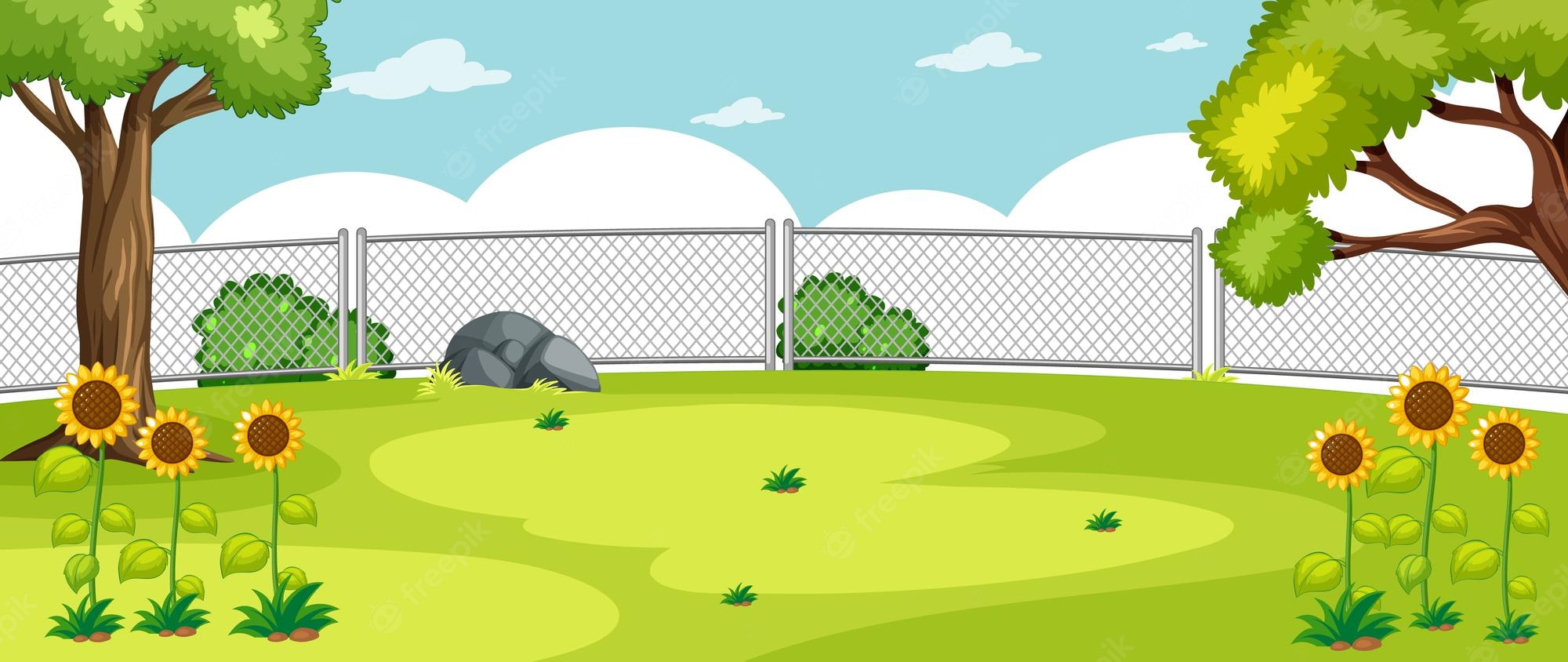 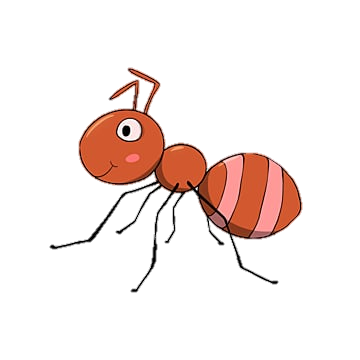 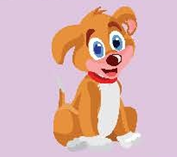 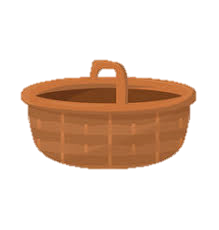 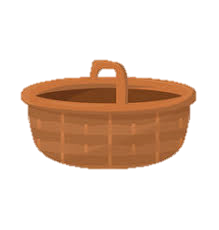 cat
dog
18
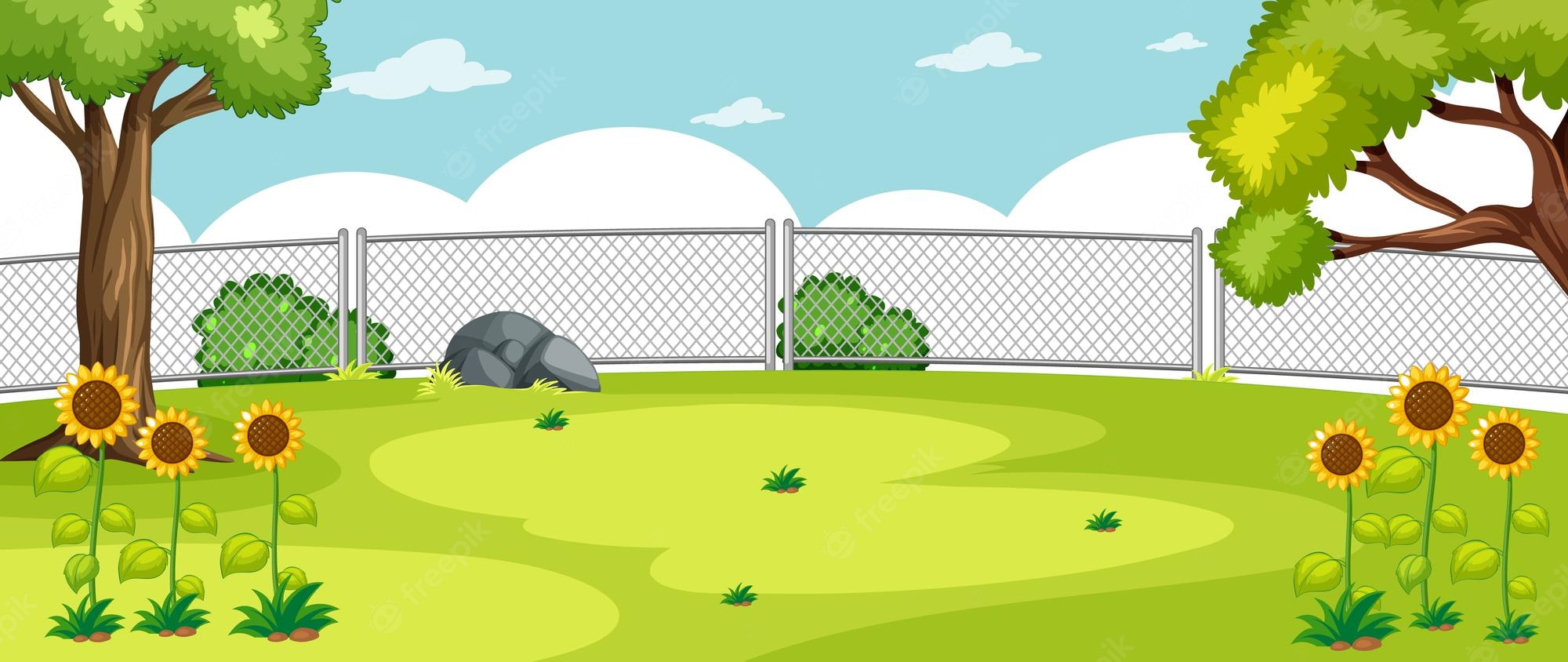 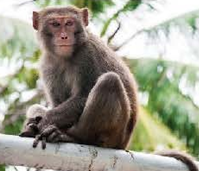 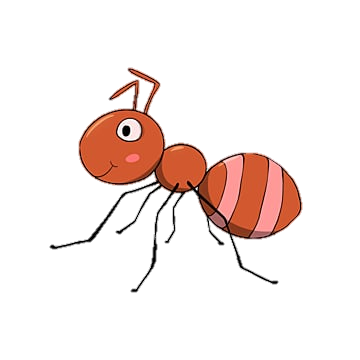 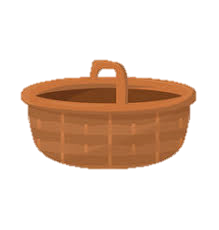 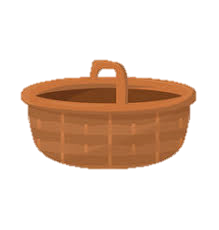 bear
monkey
19
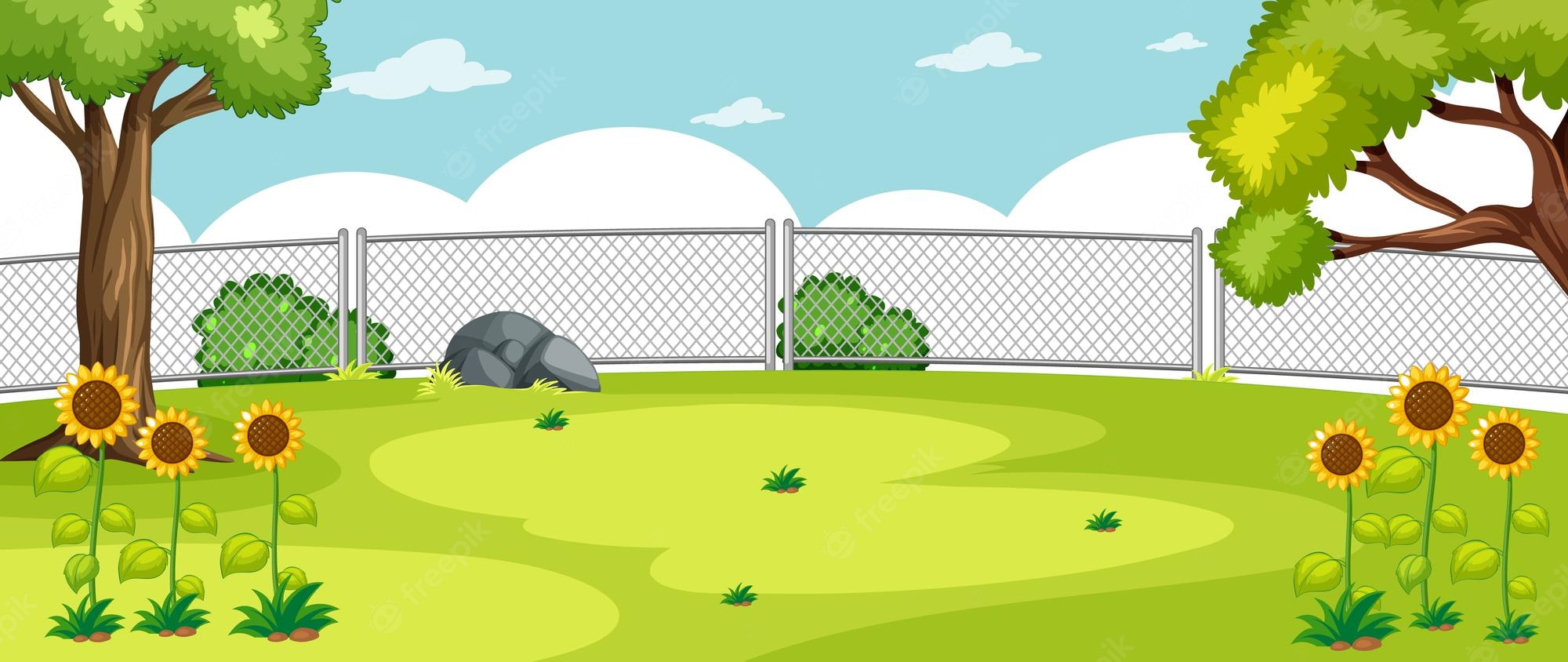 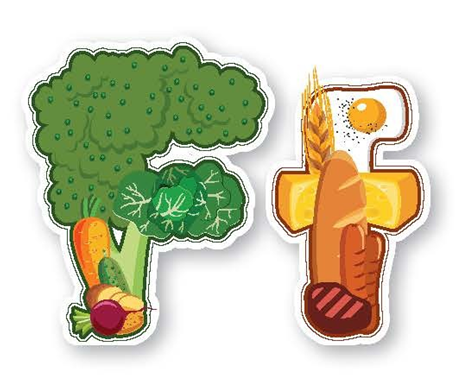 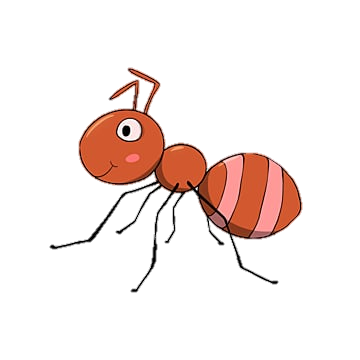 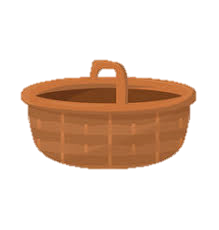 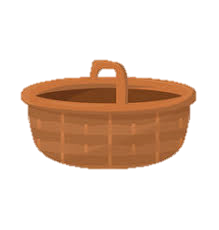 juice
food
20
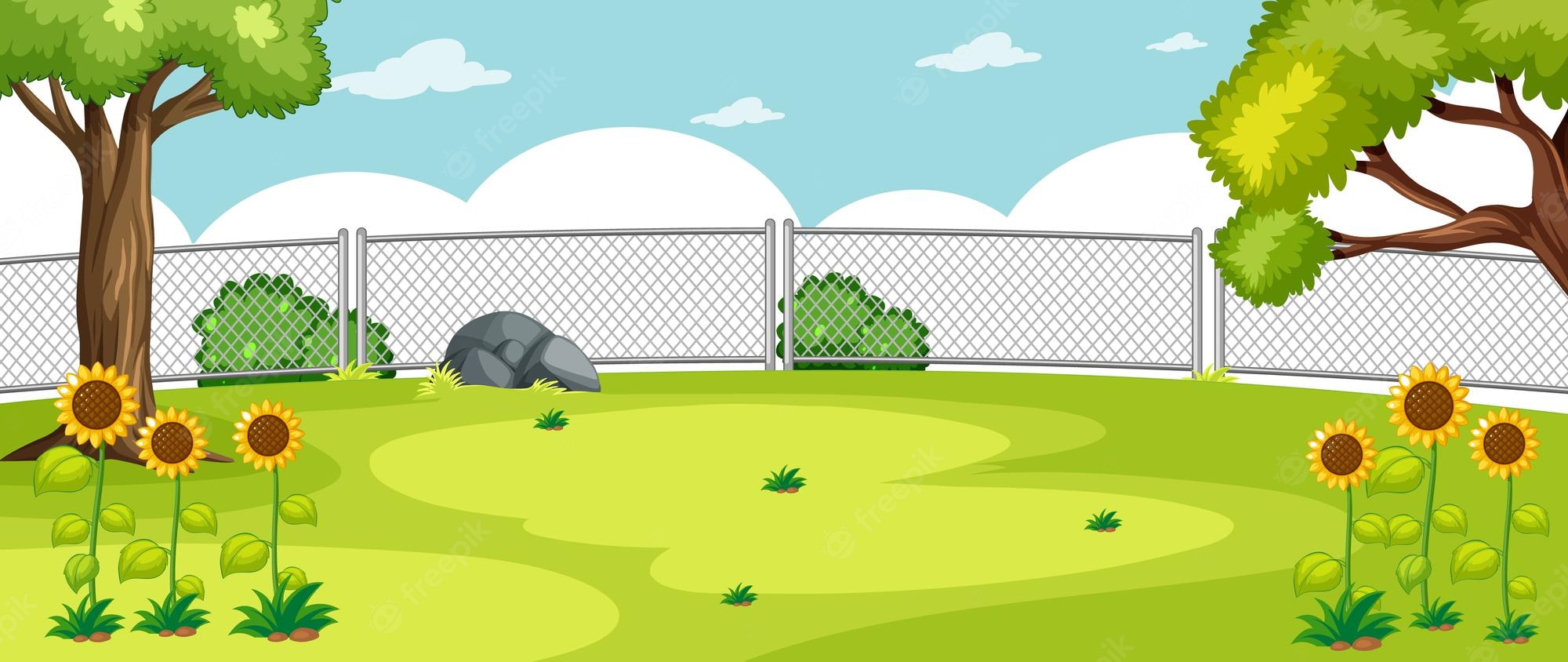 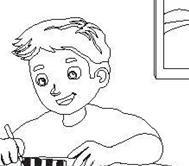 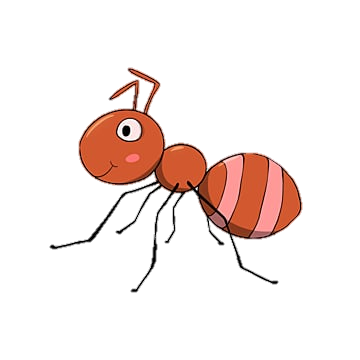 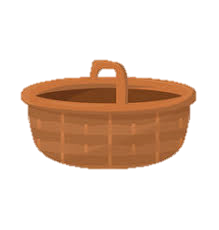 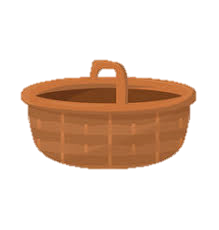 girl
boy
21
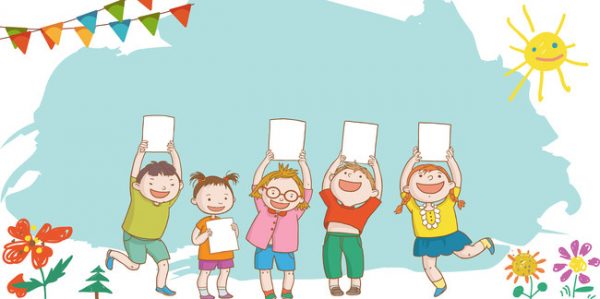 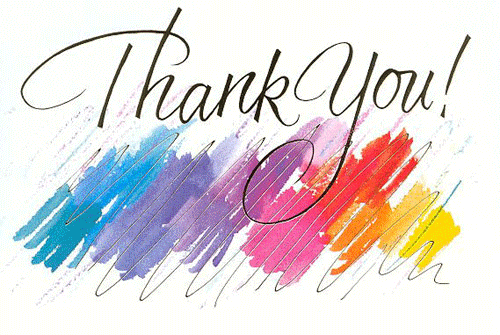 23
Game time!
Game: Who says fast?
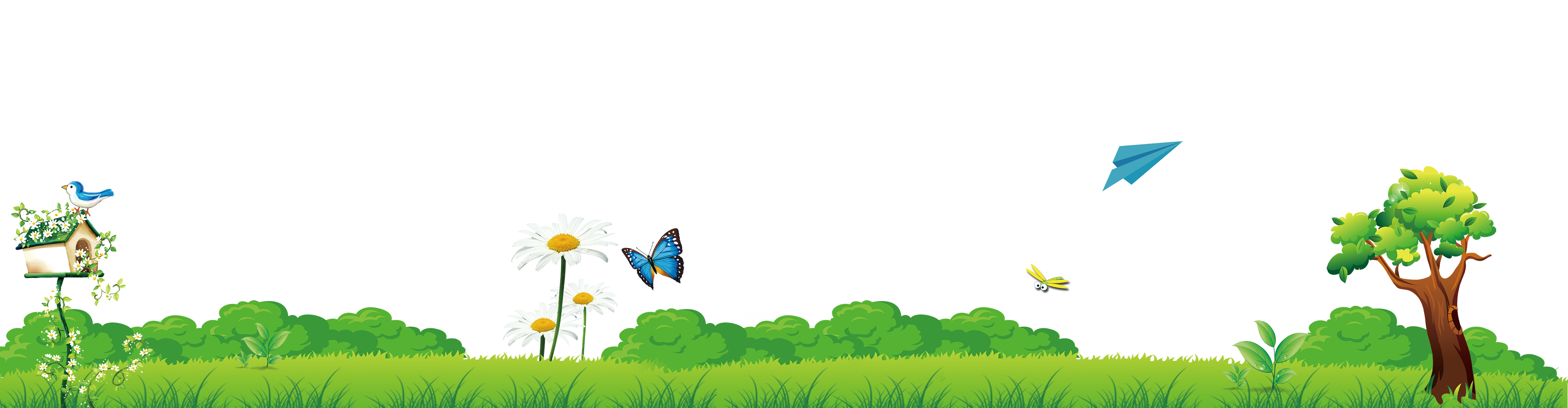 [Speaker Notes: - Divide the class into four teams. 
- Each team sends one pupil to come to the board, look at the picture, then read the sentence by choosing a word to fill in the blank. 
- Who can say it fast will get points for the teams.]
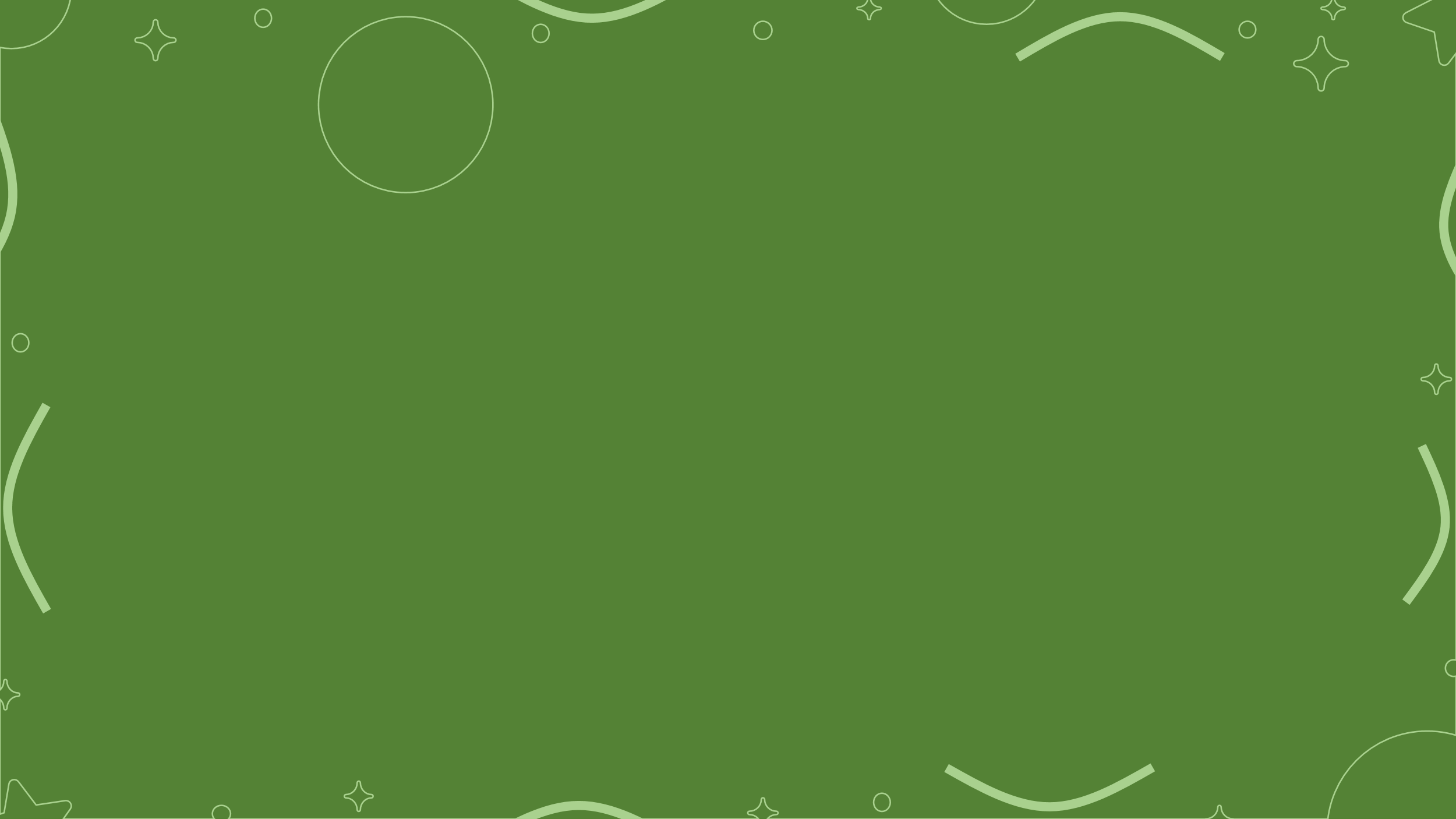 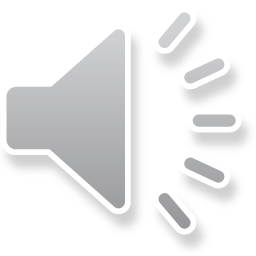 This is my_______.
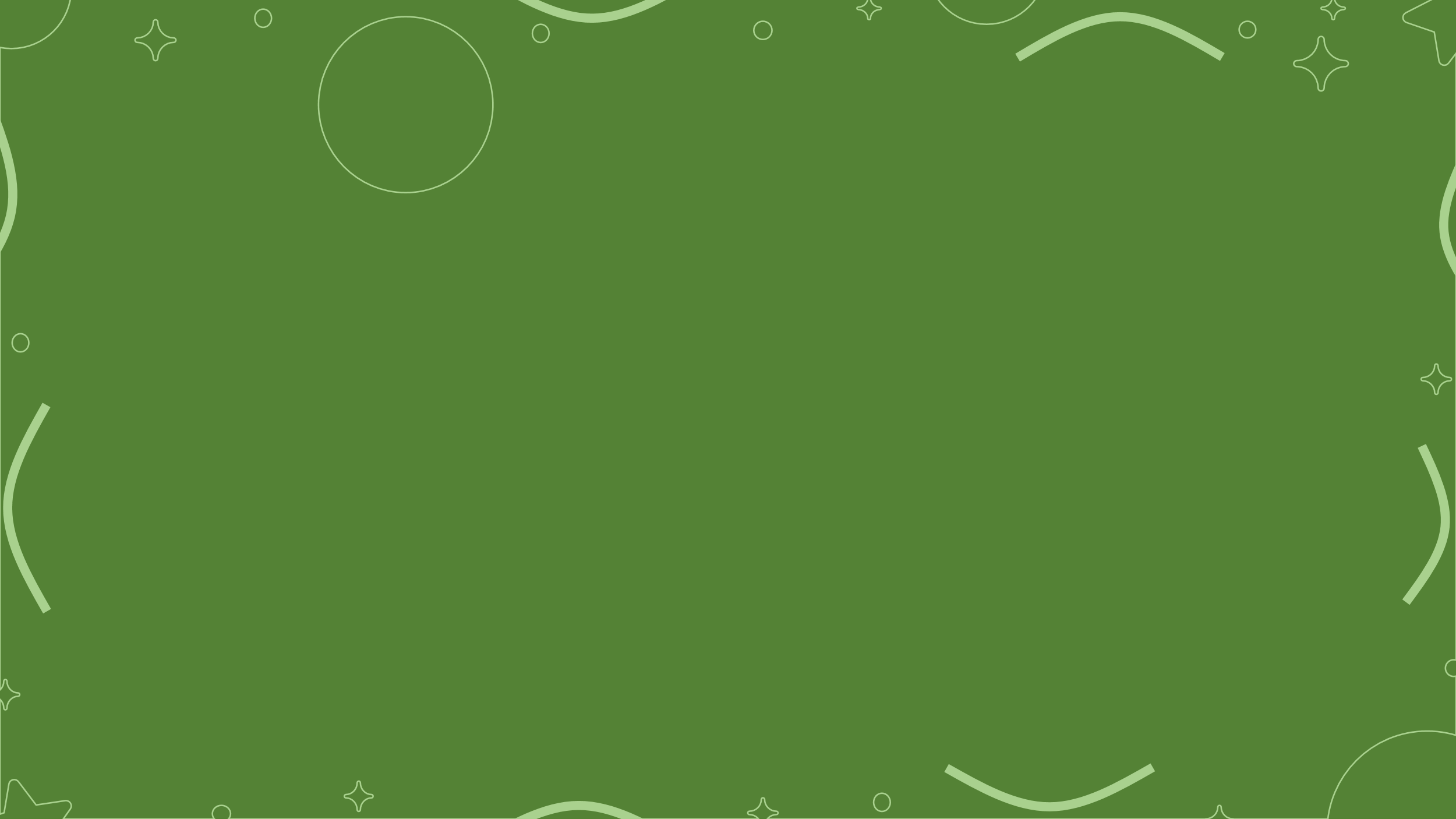 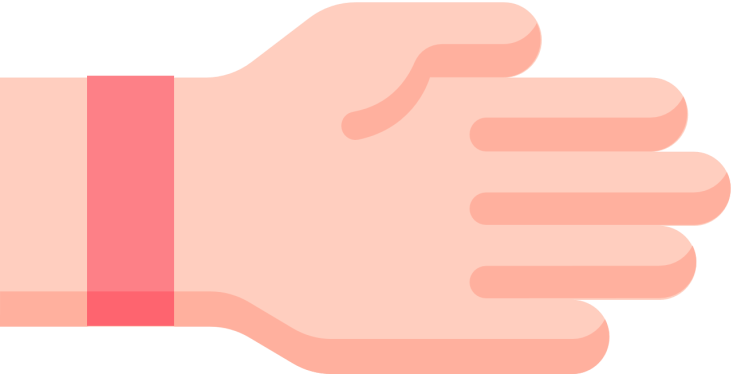 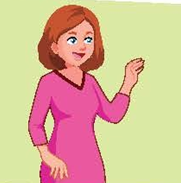 A. mother
B. father
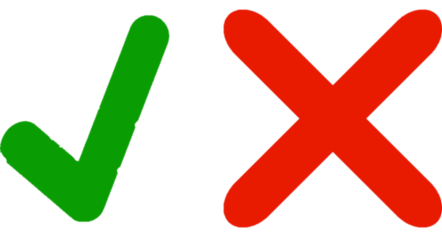 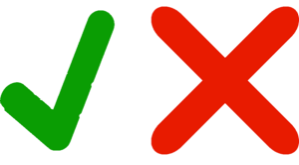 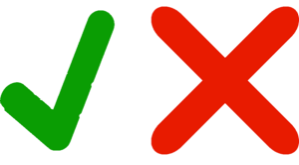 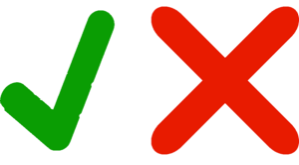 [Speaker Notes: Key: A]
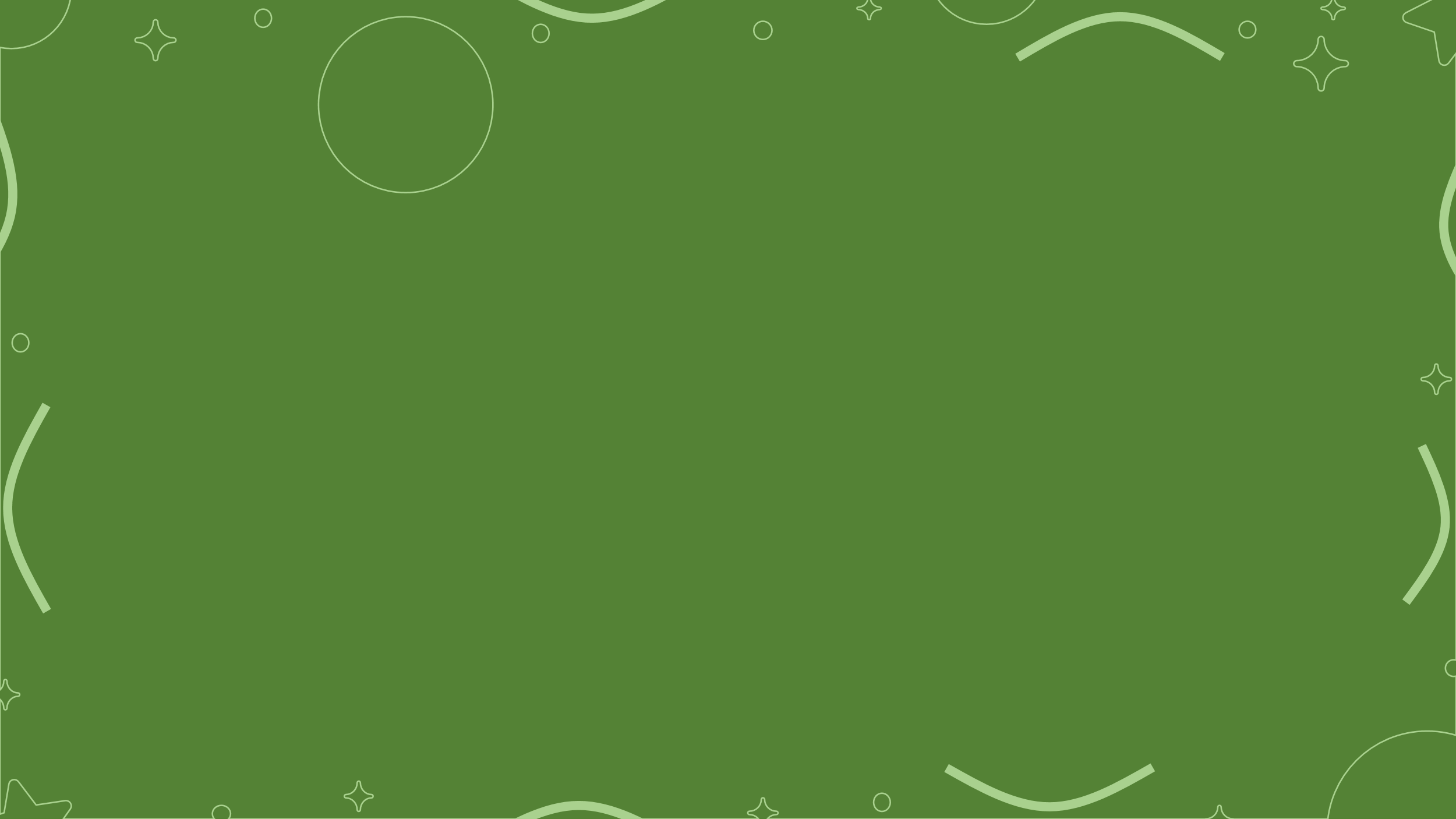 This is my_______.
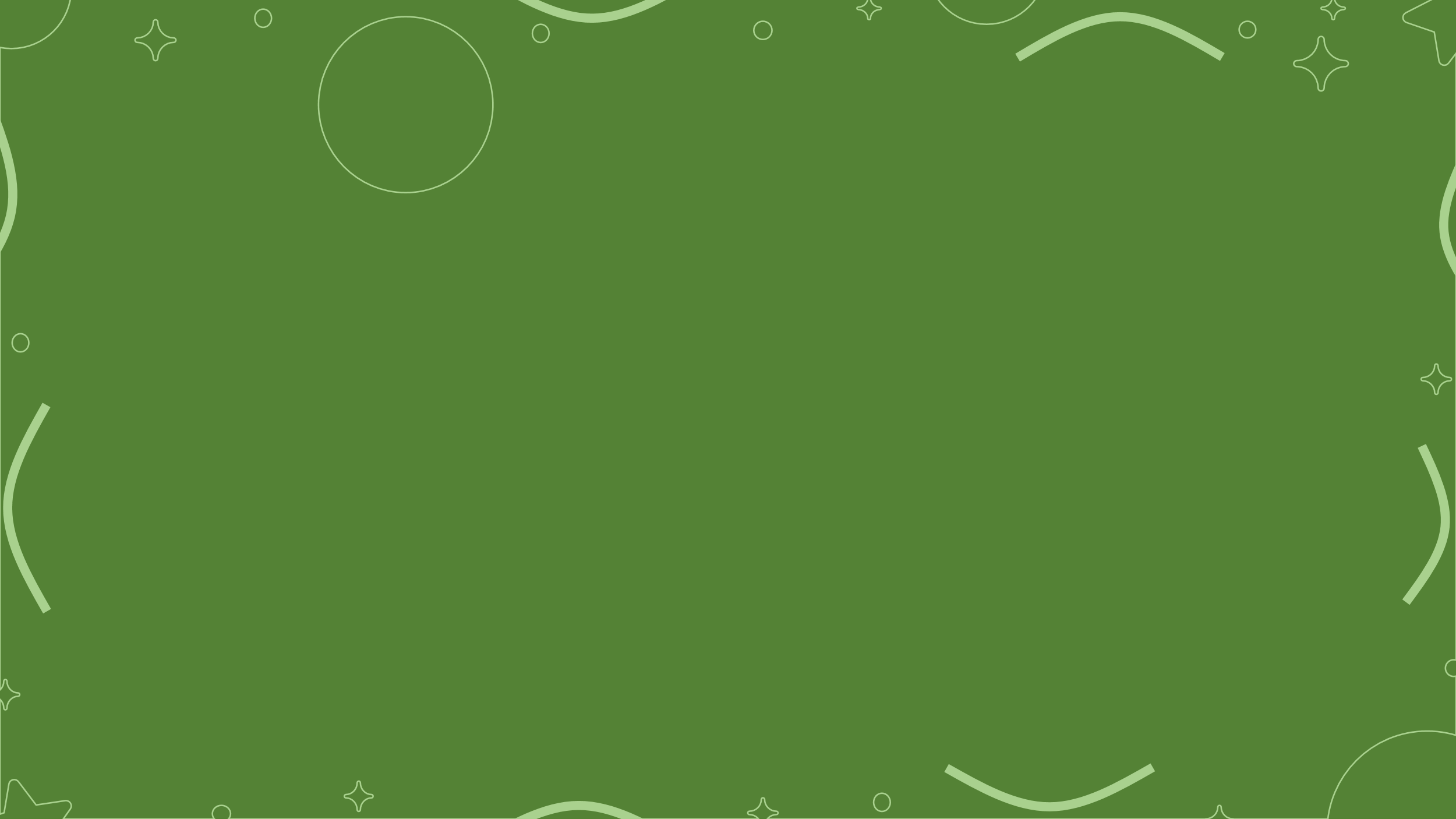 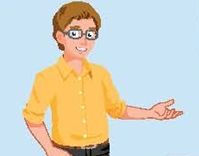 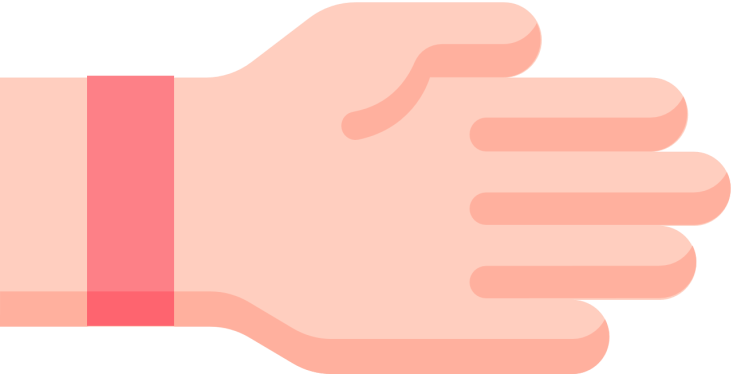 A. mother
B. father
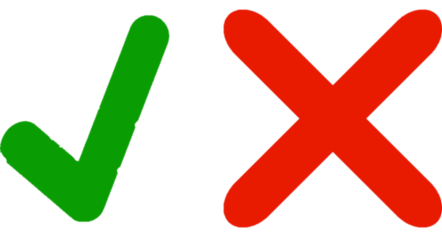 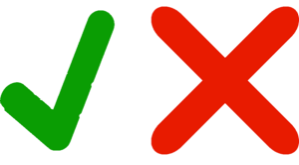 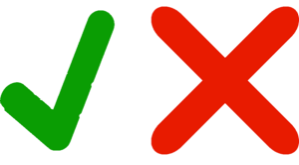 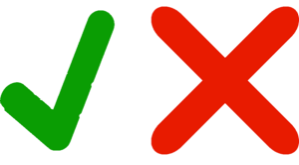 [Speaker Notes: Key: C]
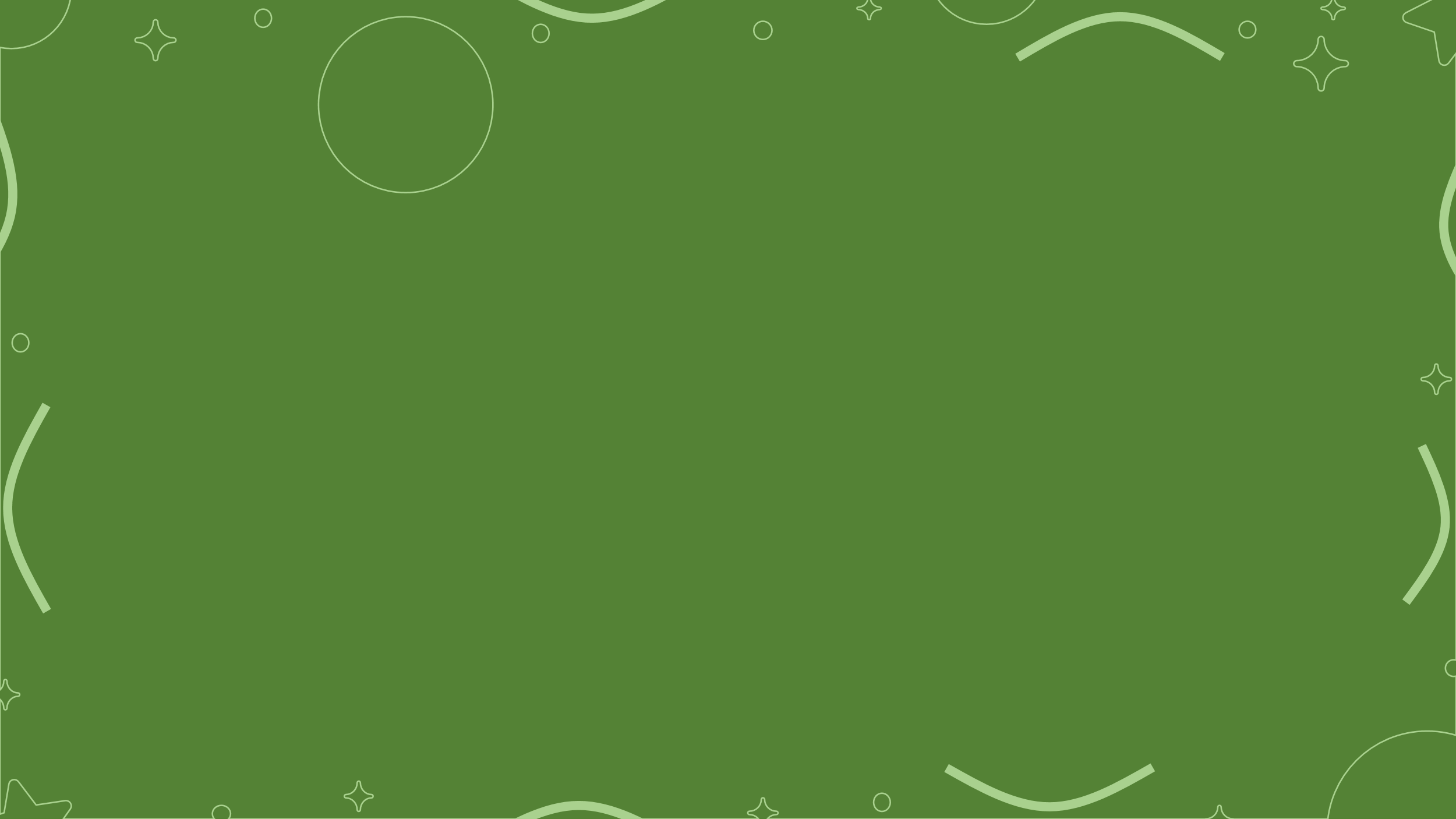 It’s a____.
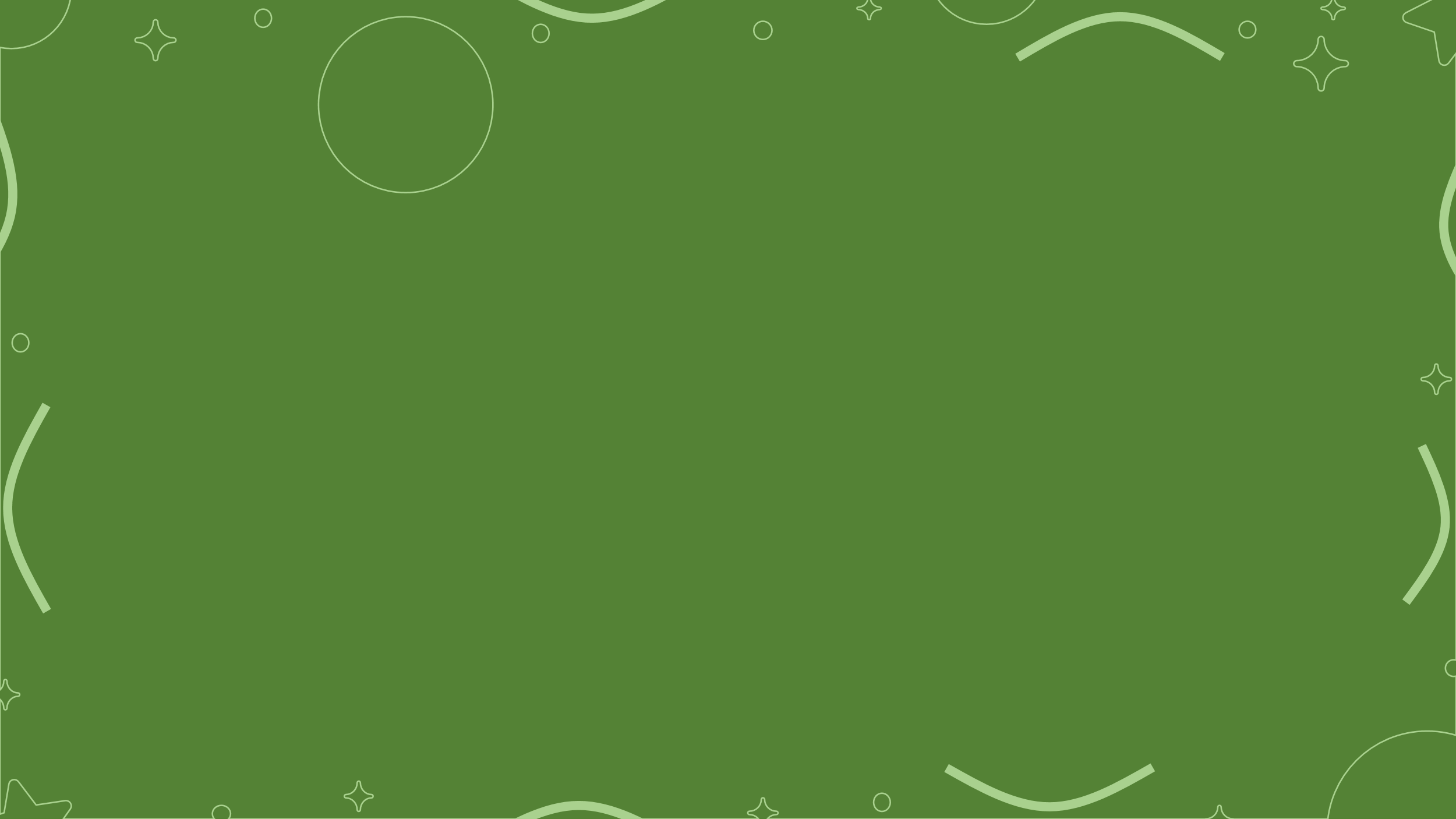 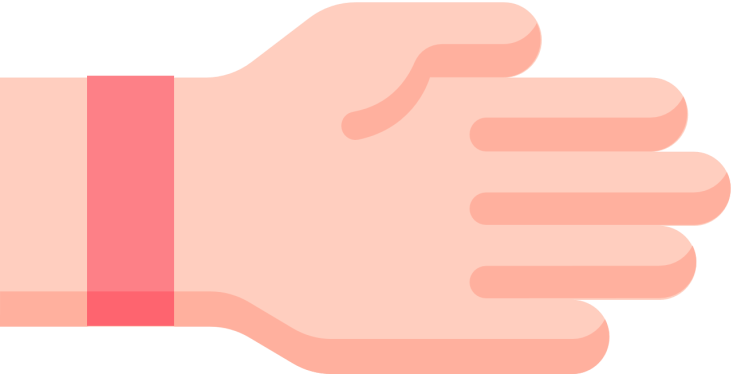 A. book
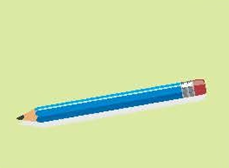 B. pencil
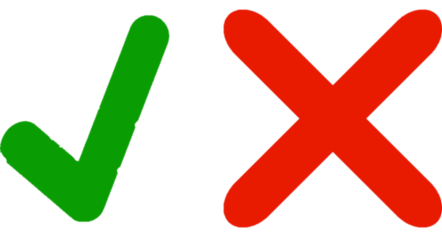 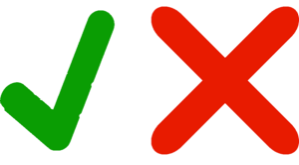 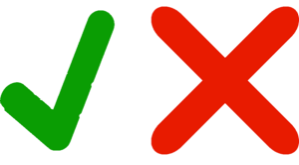 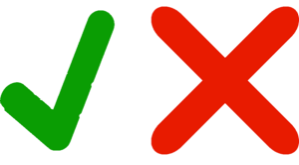 [Speaker Notes: Key: A]
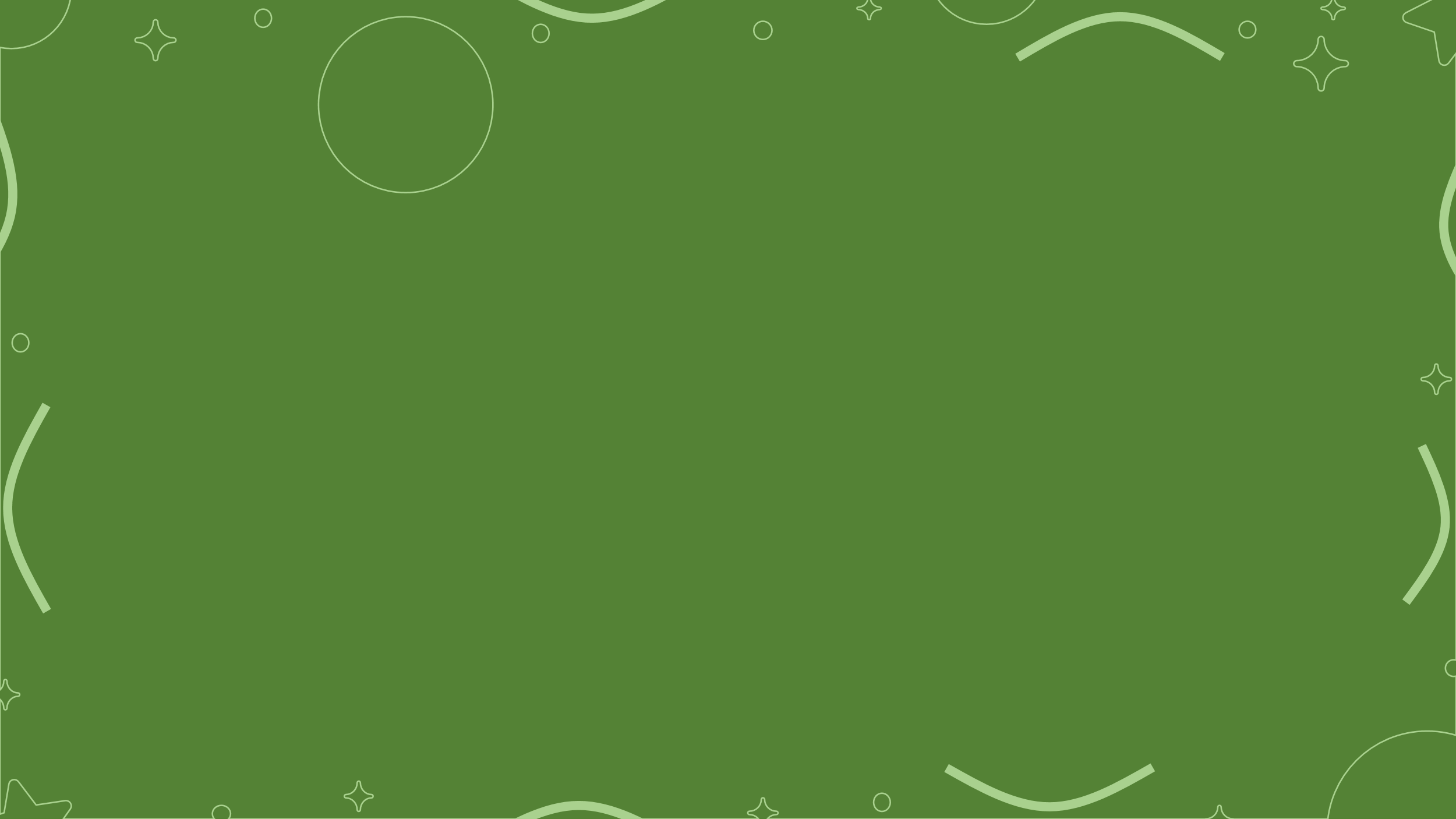 It’s a ____.
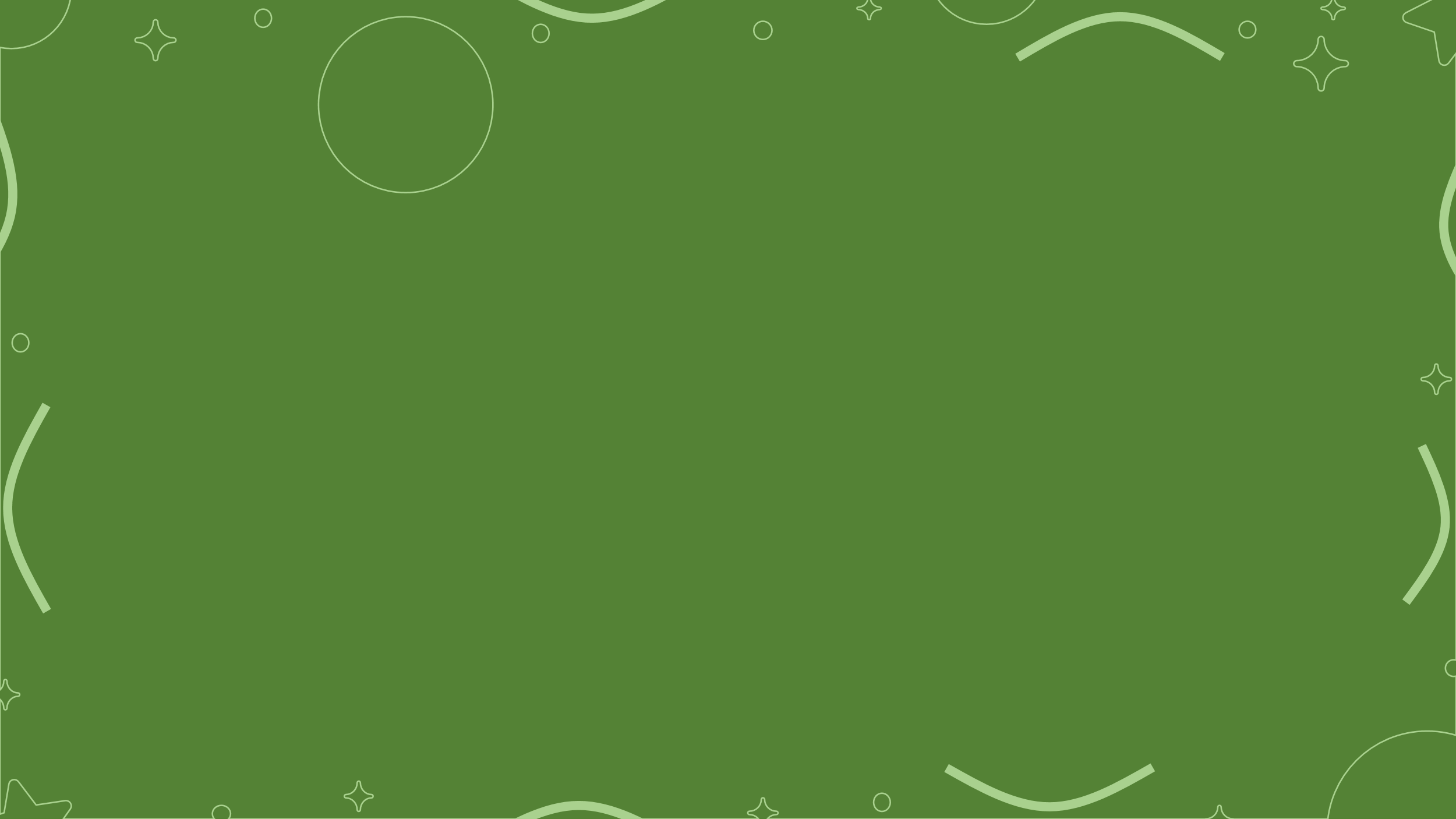 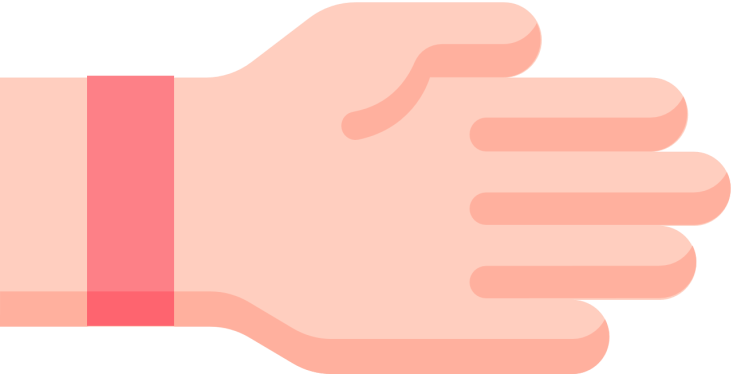 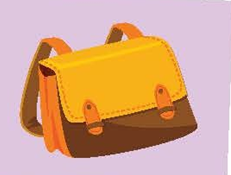 A. book
B. bag
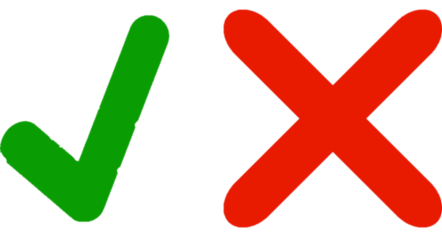 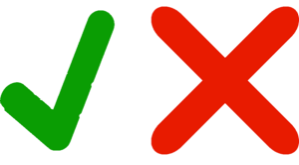 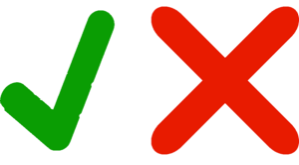 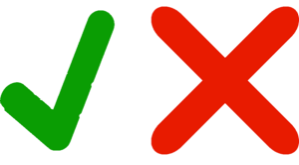 [Speaker Notes: Key: B]